Comp 401Animation Loops
Instructor: Prasun Dewan
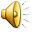 Prerequisite
Loops Advanced
Shuttle Animation
Basic Architecture
APlotted
Shuttle
setShuttleX(Y)()
AShuttleAnimator
animateFromOrigin()
Main Class
main
AnimateFromOrigin Semantics
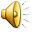 Animate from Origin
public void animateFromOrigin(PlottedShuttle shuttle, 
               int animationStep, int animationPauseTime) {
    int originalX = shuttle.getShuttleX();
    int originalY = shuttle.getShuttleY();
    int curX = 0;
    int curY = 0;
    shuttle.setShuttleX(curX);
    shuttle.setShuttleY(curY);
    animateYFromOrigin(shuttle, animationStep, animationPauseTime, 
                        curY, originalY);
    animateXFromOrigin(shuttle, animationStep, animationPauseTime, 
                        curX, originalX);
  }
Animating to a Destination Location
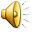 Animating to a Destination Location
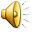 Pausing Program*
void sleep (int pauseTime) {
   int numberOfAssignments = pauseTime; //ASSIGNMENT_TIME;

    for (int i = 0; i < numberOfAssignments; i++) {
	int dummy = 0; // nonsense assignment
}
ASSIGNMENT_TIME different on different computers!
Unnecessarily using the CPU (Busy Waiting)
Need the OS to suspend program for pause time
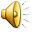 Pausing Program: ThreadSupport.Sleep()
public void sleep(int pauseTime) {
	try {
		// OS suspends program for pauseTime
		Thread.sleep(pauseTime); 
	} catch (Exception e) {
		// program may be forcibly interrupted while sleeping
		e.printStackTrace();
	 };
}
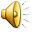 Animation in Y Direction
protected void animateYFromOrigin(PlottedShuttle shuttle, 
   			int animationStep, int animationPauseTime, 
			int startY, int endY) {
    // make sure we don’t go past final Y position
    while (startY < endY) {
      ThreadSupport.sleep(animationPauseTime);
      startY += animationStep;
      shuttle.setShuttleY(startY);
    }
   // move to destination Y position
   shuttle.setShuttleY(endY);
}
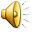 Animation in X Direction
protected void animateXFromOrigin(PlottedShuttle shuttle, 
       int animationStep, int animationPauseTime, int startX, int endX) {
    while (startX < endX) {
      ThreadSupport.sleep(animationPauseTime);
      startX += animationStep;
      shuttle.setShuttleX(startX);
    }
    shuttle.setShuttleX(endX);
  }
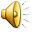 AnimateFromOrigin
public void animateFromOrigin(PlottedShuttle shuttle, 
		int animationStep, int animationPauseTime) {
    int originalX = shuttle.getShuttleX();
    int originalY = shuttle.getShuttleY();
    int curX = 0;
    int curY = 0;
    shuttle.setShuttleX(curX);
    shuttle.setShuttleY(curY);
    animateYFromOrigin(shuttle, animationStep, 
		animationPauseTime, curY, originalY);
    animateXFromOrigin(shuttle, animationStep, 
                       animationPauseTime, curX, originalX);
}
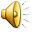 Main Method
public static void main(String[] args) {
  PlottedShuttle shuttle = new APlottedShuttle(50, 100);
  OEFrame oeFrame = ObjectEditor.edit(shuttle);
  oeFrame.hideMainPanel();
  oeFrame.setSize (450, 450);
  ShuttleAnimator shuttleAnimator = new AShuttleAnimator();
  shuttleAnimator.animateFromOrigin(aShuttle, 5, 100);
}
No animation, nothing happens on the screen
Using non observable version of plotted shuttle
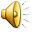 No Refresh
protected void animateYFromOrigin(PlottedShuttle shuttle, 
   			int animationStep, int animationPauseTime, 
			int startY, int endY) {
    // make sure we don’t go past final Y position
    while (startY < endY) {
      ThreadSupport.sleep(animationPauseTime);
      startY += animationStep;
      shuttle.setShuttleY(startY);
    }
   // move to destination Y position
   shuttle.setShuttleY(endY);
}
Shuttle being displayed by some GUI code (e.g. ObjectEditor)
Even if the method was called by it and it does automatic refresh
GUI needs to be told when shuttle coordinates change
Automatic refresh done when the method returns, not at indeterminate intermediate points
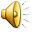 Manual Full Refresh
protected void animateYFromOrigin(PlottedShuttle shuttle, 
   			int animationStep, int animationPauseTime, 
			int startY, int endY, OEFrame frame) {
    // make sure we don’t go past final Y position
    while (startY < endY) {
      ThreadSupport.sleep(animationPauseTime);
      startY += animationStep;
      shuttle.setShuttleY(startY);
      frame.refresh();
    }
   // move to destination Y position
   shuttle.setShuttleY(endY);
}
Manual Full Refresh
public class ShuttleAnimationDriver {
  public static void demoShuttleAnimation(
                        ShuttleAnimator aShuttleAnimator, 
                        PlottedShuttle aShuttle,  
                        OEFrame anOEFrame) {
    aShuttleAnimator.animateFromOrigin(aShuttle, 5, 100);
    aShuttleAnimator.animateFromOrigin(aShuttle, 5, 100, anOEFrame);
  }
  public static void main(String[] args) {
    PlottedShuttle shuttle = new APlottedShuttle(50, 100);
    OEFrame oeFrame = ObjectEditor.edit(shuttle);
    oeFrame.hideMainPanel();
    oeFrame.setSize (450, 450);
    ShuttleAnimator shuttleAnimator = new AShuttleAnimator();
    demoShuttleAnimation(shuttleAnimator, shuttle, oeFrame);
  }
}
Both animateFromOrigins take the same amount of time
The refreshing one changes the display, the other one does not
Refreshing Architecture
Component
APlotted
Shuttle
setShuttleX(Y)()
repaint()
paint()
ObjectEditor
refresh()
AShuttleAnimator
animateFromOrigin
animateFromOrigin()
Main Class
main
Animation Steps
Animation consists of one or more animation steps
An animation step updates one or more animating graphical properties such as size, location, and icon of one or more graphical objects and then pauses execution
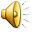 Pausing Execution
Execution can be paused using busy waiting or a sleep call provided by the operating system
Busy waiting has the problem that it is platform-specific and does not allow other activity to proceed while the animation is paused
Therefore using the sleep call is preferable
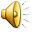 Incremental Updates
After each animation step, all displays of the animation must be updated
The refresh operation can be used to do ensure these updates are made.
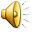